10月・ 11月　職員駐在日のご案内
10月　… 1、8、15、29日11月  … 5、12、19日
諸事情により変更となる場合がございますので、ご了承ください。
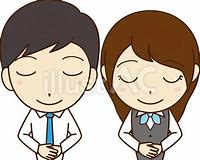